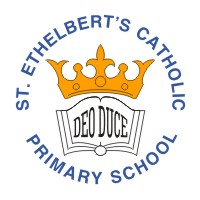 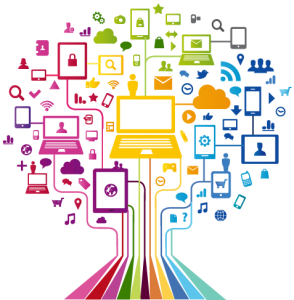 Curriculum Overview Year 1
Advent Term 2023
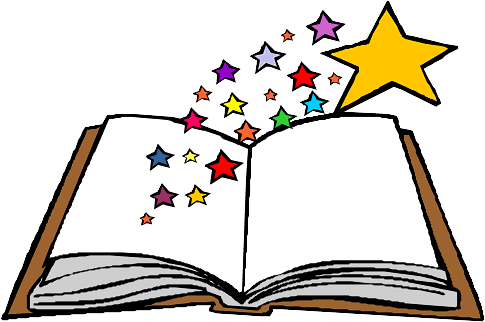 Please find below information about what your child will be learning this term.
If you would like more information speak to your child’s teacher.
Literacy
Read, Write Inc
Phonics: Set 1-3 sounds/Additional sounds
Developing fluency in reading
Spellings
Holding a sentence
Key Texts to Study:
The Journey – Aaron Becker
Jolly Christmas Postman – Janet Ahlberg and Allan Ahlberg
Types of writing
Narrative
Non Fiction -Instructional writing
White Rose Maths
Developing fluency in maths

Number Place Value

Numbers to 20

Additional and Subtraction within 20
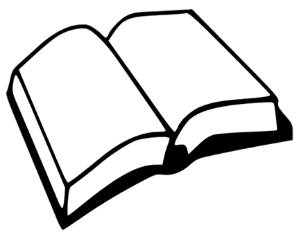 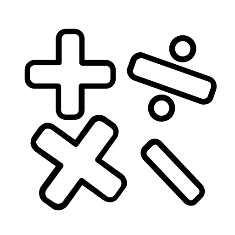 Science
Topic
Animals, including humans, 
fish, amphibians, reptiles, birds and mammals. 

Carnivores, herbivores and omnivores

Basic parts of human body and its senses
RE
Families:
• The love and care shown in the family  
• God’s love and care for every family 
Belonging:
:• About belonging to different groups  
• That Baptism is an invitation to belong to God’s family
Waiting:
•  About the times that it is necessary to wait and the use of that time 
 •  That Advent is a time of waiting to celebrate Jesus’ coming at Christmas
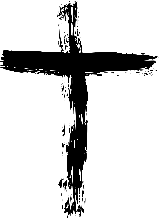 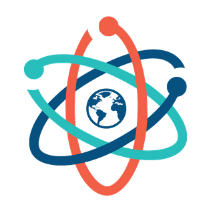 PE Get active
Run, Jump and Throw Attack, Defend and Shoot
Real PE:
Co-ordination
Dynamic Balance
Art/ Design
Artist: LS Lowry
Observational drawing
Cooking- Fruit Salad
History/ Geography

Our school – living memory (and beyond)

Our neighbourhood compared with a contrasting area in the UK for example a seaside resort or a tiny village
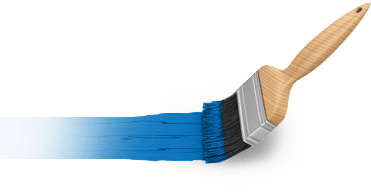 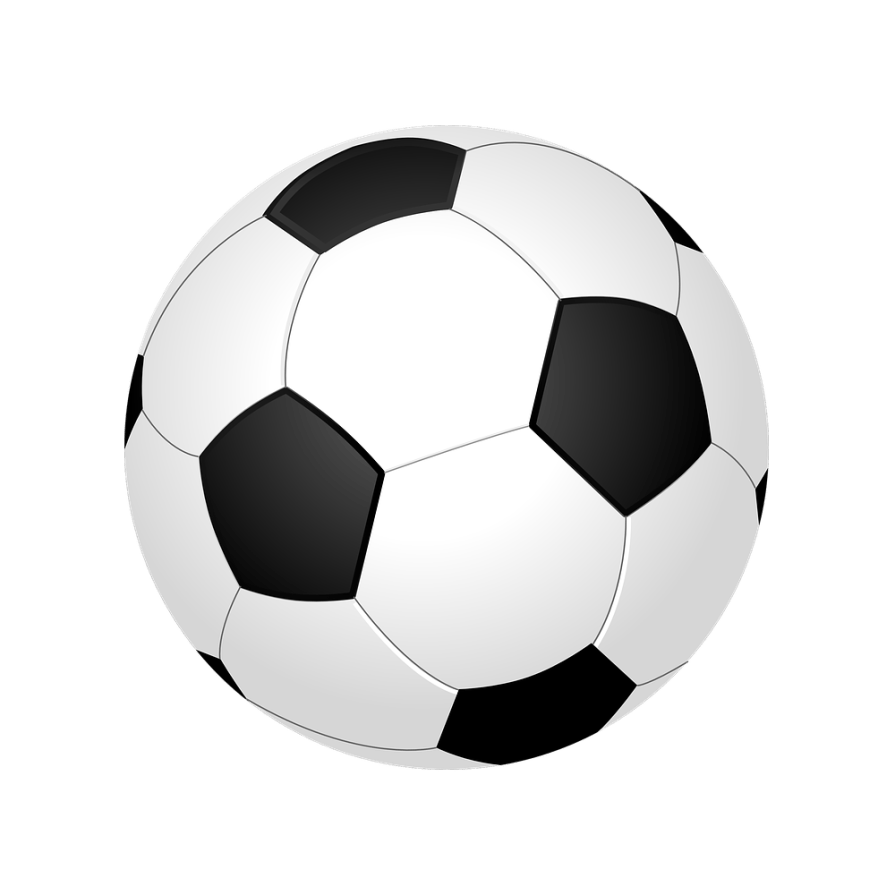 PSHE

Families and Friendships

Safe relationships

Respecting ourselves and others
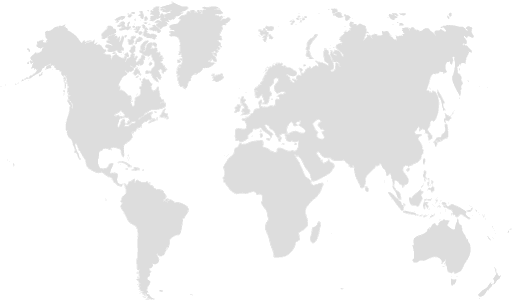 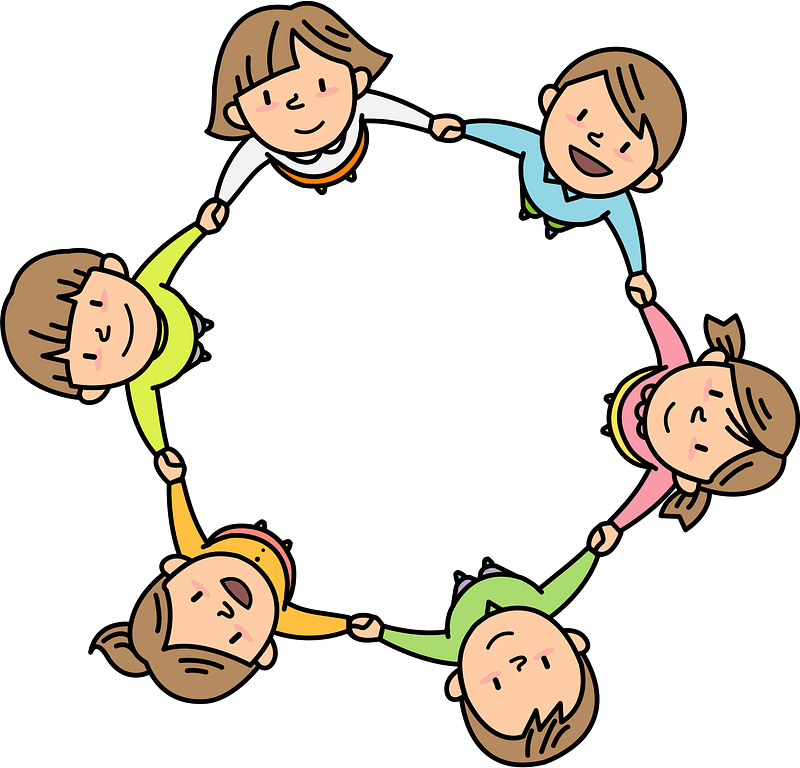 Computing
E-safety 
Signing in and out
Using a keyboard
Computers as an example of technology
Digital Art/Creativity
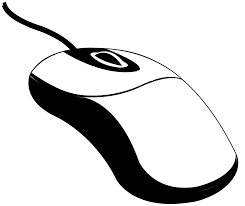 Music
Action nursery rhymes